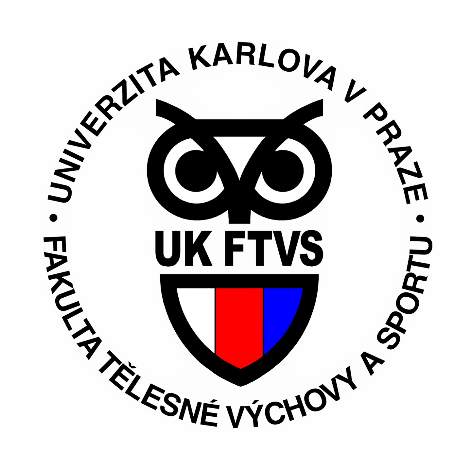 Základy somatopedie  a inkluzivní pedagogikyAPTV  Bc. 2 roč.
Ilona  Pavlová
pavlova.ilona@gmail.com
Tel.777 261 874
Katedra zdravotní TVa tělovýchovného lékařství UK FTVS
Obsah
Požadavky
Vymezení oboru somatopedie + historie
Definice handicapu a změna paradigmatu
Současné vývojové tendence v somatopedii
Právní rámec
Oblasti somatopedického působení
Vzdělávání, výchova, poradenství
Podpora při socializaci a seberealizaci
Podpora při zaměstnávání
Terapie
2
Požadavky
Zápočtový test 
Ústní zkouška
85% docházka na přednáškách
Seminární úkoly:
MARS
Sem.práce IVP, ŠVP,RVP
Jedeme v tom taky do Praplete
Projekt BP
Průběžný test 


						…
3
MOTIVACE k četbě
…
Četba a analýza článků
Titzl, B. (2000). Tradice, kořeny a vznik české speciální pedagogiky. Speciální pedagogika, 10(2), 92-102.
Titzl, B. (2001). O postavení zdravotně postižených občanů ve společnosti totalitního režimu (Příspěvek k nedávné minulosti). Speciální pedagogika, 11(3), 173-187.
Titzl, B. (2006). Úvaha o předmětu somatopedie. Speciální pedagogika, 16(4), 225-232.
Titzl, B. (2011). Nachází se česká speciální pedagogika na rozcestí? Speciální pedagogika, 21(2), 107-116.														          …
4
Požadavky - úkoly
…
Četba a reflexe knihy
Scharsach, H.-H. (2001). Lékaři a nacismus (1.ed). Praha:Themis.  
Zpracovat přínos historické osobnosti české somatopedie
MUDr. Jan Dvořák
Jan Chlup	
MUDr. Joseph Gottstein	
MUDr. Rudolf Jedlička
František Bakule
Augustin Bartoš
5
Vymezení oboru somatopedie
Obor speciální pedagogiky,
1956 prof. František Kábele, dříve defektologie ortopedická.
Z řeckého SOMA (tělo) a PAIDEA (výchova)
 → výchova a vzdělávání osob s omezením hybnosti.
Příbuzné obory: 	- pedagogika
				- psychologie,
				- medicínské obory,
				- technické obory.		     …
6
Vymezení oboru somatopedie
…
Tělesné postižení 
- vady pohybového, nosného, nebo nervového ústrojí, jestliže se projevují narušenou hybností a jestliže člověka omezují v účasti na jeho přirozených životních aktivitách.
Chronické onemocnění
- porucha rovnováhy organismu s prostředím, přičemž vznikají anatomické a funkční změny v organismu.
Zdravotní oslabení
- snížená odolnost vůči chorobám a sklon k jejich opakování.
7
Definice handicapu a změna paradigmatu
WHO S20 1980: 
Defekt (vada) → Impairment (porucha)→ Disability (snížená schopnost) → Handicap (znevýhodnění) → Speciální potřeba.
WHO ICF 2001 (International Classificasion of Functioning, Disability and Health):	
Disability X Aktivita,
Handicap X Participace.
8
MKF – Mezinárodní klasifikace funkcí
Mezinárodní klasifikace funkčních schopností, disability a zdraví – MKF (v originále International Classification of Functioning, Disability and Health – ICF) patří do skupiny klasifikací vyvinutých Světovou zdravotnickou organizací (WHO). MKF je víceúčelová klasiﬁkace a slouží různým disciplínám a různým sektorům.
9
→ Současné vývojové tendencev somatopedii
Přechod od patologie k potřebám klientů,
ústup od kategorického přístupu,
zaměření na celé věkové spektrum klientů,
rozšíření rámce podpory a kompetencí speciálních pedagogů (i somatopedů), 
provázanost jednotlivých oblastí ucelené rehabilitace a důraz na mezioborovou spolupráci,
integrace/ inkluze.
10
Právní rámec
Mezinárodní dokumenty
1948 Charta OSN - Všeobecná deklarace lidských práv
1961 Rada Evropy - Evropská sociální charta
1975 OSN - Deklarace práv zdravotně postižených osob
1989 OSN - Úmluva o právech dítěte
1993 OSN - Standardní pravidla pro vyrovnávání příležitostí pro osoby se ZP
1994 Salamanská deklarace
2002 Madridská deklarace
2008 OSN Úmluva o právech osob se zdravotním postižením						     …
11
Právní rámec
…
Národní strategické dokumenty
Vládní výbor pro zdravotně postižené občany:
Národní plán vytváření rovných příležitostí pro zdravotně postižené občany na období 
Národní plán podpory rovných příležitostí pro osoby se zdravotním postižením na období
Ministerstvo školství mládeže a tělovýchovy: 
Národní akční plán inkluzivního vzdělávání
Akční plán inkluzivního vzdělávání na období 		         			  …
12
Právní rámec
…
Zákonné normy ČR
Ústava ČR
Listina základních práv a svobod
Zákony a vyhlášky
Zákon č. 108/2006 Sb., o sociálních službách, v platném znění
Zákon č. 435/2004 Sb., o zaměstnanosti, v platném znění
Zákon č. 561/2004 Sb., o předškolním, základním, středním, vyšším odborném a jiném vzdělávání (školský zákon), platném znění
Zákon č. 563/2004 Sb., o pedagogických pracovnících a o změně některých zákonů, v platném znění
Vyhláška č. 27/2016 o vzdělávání žáků se speciálními vzdělávacími potřebami a žáků nadaných
Vyhláška č. 72/2005 Sb., o poskytování poradenských služeb ve školácha školských poradenských zařízeních
Vyhláška 369/2001 Sb., o obecných technických požadavcích zabezpečujících užívání staveb osobami s omezenou schopností pohybu a orientace
13
Oblasti somatopedického působení
Rozsah somatopedické podpory v praxi:
14
Vzdělávání, výchova, poradenství
Legislativní opora 
Zákon č. 561/2004 Sb., o předškolním, základním, středním, vyšším odborném a jiném vzdělávání (školský zákon)
 Zákon č. 563/2004 Sb., o pedagogických pracovnícícha o změně některých zákonů
Vyhláška č. 27/2016 o vzdělávání žáků se speciálními vzdělávacími potřebami a žáků nadaných
Vyhláška č. 72/2005 Sb., o poskytování poradenských služeb ve školách a školských poradenských zařízeních
15
Speciální školství
MŠ, ZŠ a SŠ pro TP, rehabilitační třídy.
Žádost zletilého žáka nebo zákonného zástupce žáka + doporučení školského poradenského zařízení.
6-14 (resp. 4-6) žáků ve třídě.
Předměty speciálně pedagogické péče
	→ dorozumívací dovednosti,
	→ zdravotní tělesná výchova.			
									…
16
Speciální školství
…
Výhody speciálních škol: 
komplexní odborná péče, včetně rehabilitační, 
přístup ke speciálním kompenzačníma reedukačním pomůckám,
příležitost setkávání s osobami se srovnatelným funkčním potenciálem. 
Nevýhody speciálních škol: 	
vzdálenost od bydliště rodiny, 
minimalizace kontaktů s běžnou společností,
nedostatek stimulace k co nejlepším výkonům.
17
Speciální školství
…
a) Mateřské a základní školy:
MŠ a ZŠ pro TP Kociánka , Brno,
ZŠ pro TP Dostojevského, Opava,
MŠ a ZŠ pro TP při Jedličkově ústavu, Praha/Liberec,
MŠ, ZŠ při DC ARPIDA o.p.s., České Budějovice.
Střední školy: 
SŠ, OU, gymnázium a praktická škola pro TP Jedličkův ústav, Praha/Liberec,
SŠ, OU pro TP GEMINI, Brno,
OA, OŠ a praktická škola pro TP, Jánské Lázně,
SŠ pro tělesně postižené Roosveltova, Brno.
18
Vzdělávání v hlavním vzdělávacím proudu
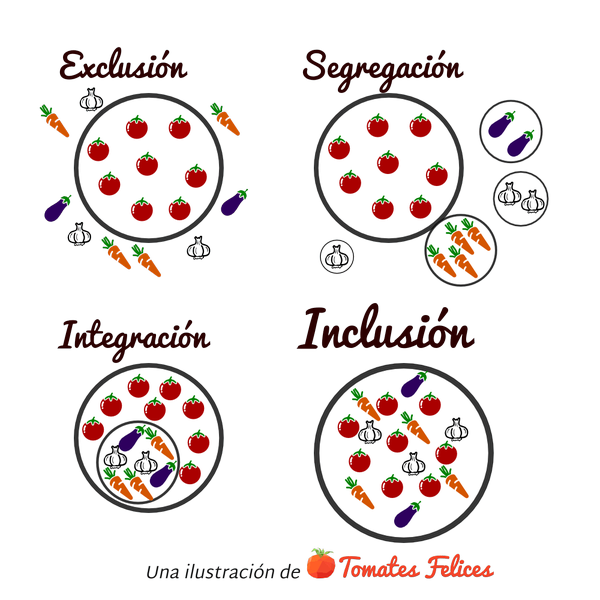 Integrace/ inkluze.
Formy integrace.
Faktory úspěšné integrace:
→ dítě 
→ rodina 
→ škola a učitelé 
→ poradenská pracoviště,
→ prostředky speciálně pedagogické podpory,
→ prostorové a materiální vybavení.		…
19
Vzdělávání v hlavním vzdělávacím proudu
…
Alternativní přístupy a jejich vztah k integraci:
	→ individuální přístup,
	→ spolupráce s rodinou, 
	→ podpora spolupráce a rozvoj sociálních 	dovedností,
	→ prostředí je uzpůsobeno dětem.
V ČR především:		- Marie Montessori
					- Waldorfská škola 
					- Daltonský plán
					- Jenský plán	…
20
Vzdělávání v hlavním vzdělávacím proudu v běžné ZŠ
… 
Výhody integrace:
vzdělávání v místě bydliště, přirozené prostředí,
vznik přátelství a společné dospívání dětí se SVP i bez nich,
snazší přijímání rozdílů,
kvalitnější vzdělávání v důsledku vyšších nároků,
práce v týmu, 
větší zapojení rodičů
individuální přístup,
podpora naplňování lidských práv a vyrovnávání příležitostí.						…
21
Vzdělávání v hlavním vzdělávacím proudu v běžné zš
…
Nevýhody integrace:
zvýšené nároky na vzdělávání žáků s TP v běžném prostředí,
zvýšené nároky na práci učitelů,
riziko vznikající z méně chráněného a připraveného prostředí.
? Dokáže ZŠ uspokojit specifické potřeby dítěte s TP?
? Dokáže ZŠ přizpůsobit organizaci třídy a školy?
? Nebude dítě v konkurenčním prostředí ZŠ izolované?
https://www.youtube.com/watch?v=PXvEBFVVNMw
								…
22
Vzdělávání v hlavním vzdělávacím proudu v běžné zš
…
Podmínky integrace do běžných škol:
právní, 
personální,
organizační, 
materiální.
Právní: zákonné normy viz. výše. https://www.youtube.com/watch?v=IS73xdG2GBs
								…
23
Vzdělávání v hlavním vzdělávacím proudu –personální otázka
…	
Asistent pedagoga	
zaměstnanec školy,
financován KÚ,
pedagogické vzdělání,
pedagogická podpora,
nezbytná pomoc při sebeobsluze. 

Školní asistent ?



Osobní asistent
zaměstnanec rodičů nebo NNO,
vzdělání se nevyžaduje/podléhá zákonu 108/2006 Sb., o sociálních službách,
pracuje pouze se žákem se SVP      …
24
Poradenská zařízení
…
Speciálně pedagogické centrum
začátek 90. let 20. st.,
pro žáky s jednotlivými druhy postižení,
většinou při ZŠ nebo SŠ speciální.
Školní poradenské pracoviště
poskytování podpory přímo ve škole.
Pedagogicko-psychologická poradna
pro žáky běžné populace, žáky se SPU a chování, žáky mimořádně nadané.				…
25
Vzdělávání v hlavním vzdělávacím proudu v běžné zš
…
Organizační
úprava metod, forem a celkového přístupu ke vzdělávání,
zpracování a práce podle IVP.
Materiální
bezbariérovost,
kompenzační pomůcky pro hrubou a jemnou motoriku.
Materiální
26
Podpora při socializaci
Význam a definice socializace.
Specifika psycho-sociálního vývoje u osob s omezením hybnosti 
vrozené X získané poškození.
Zákon č. 108/2006 Sb., o soc. službách:
formy a druhy sociálních služeb,
raná péče,
os. asistent.
Independent Living – sebeurčující život.
27
Podpora při zaměstnávání
Zákon č. 435/2004 Sb., o zaměstnanosti, v platnémznění.
 Invalidita 1.,2.a 3. st. → omezení schopnosti získata udržet si zaměstnání.
Otevřený trh práce - podporované zaměstnávání.
Chráněný trh práce - chráněné pracovní místo.
Výhody zaměstnávání lidí se změněnou pracovní schopností:	→ plnění státem stanovené kvóty,
			→ státní dotace,
			→ slevy na daních.
28
Terapie
Význam a definice terapie
Léčebné terapie:
fyzioterapeutické techniky,
facilitační techniky.
Terapeuticko-formativní přístupy:
terapie hrou,
pracovní terapie,
psychomotorické terapie,
expresivní terapie,
terapie s účastí zvířete.
29
APA v akci 
Volnočasové aktivity – dětí a dospělých
TV – ZTV na ZŠ
Sport – oddíly, ČPS, ČPV …..
Zapsané spolky věnující se aktivitám TP 
Paraple, SKV Praha, CZEP,lázně, rehab.zařízení 
ČAAPA
http://www.caapa.cz/

AKRONYMY- didaktické zásady, STEP, FACILITATE, PAPTECA) a vhodně implementovat: nabízet možnosti!
Odborné vyjadřování – etika přístupu k OSP
29
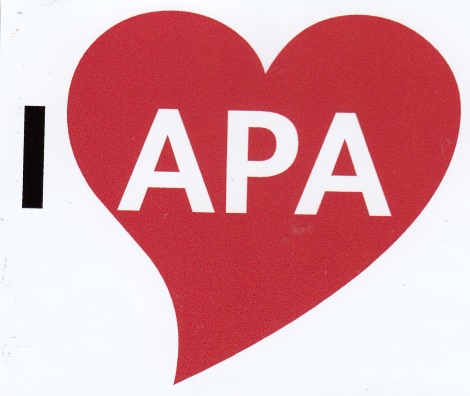 Závěr
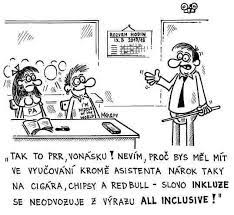 Děkuji za pozornost!
31